Integumentary* System
*From Latin integumentum "a covering," from integere "to cover over“.
Superficial Epidermis (epithelial tissue)
Cutaneous 
Membrane 
(Skin)
Deeper Dermis (connective tissue)
Accessory Structures
	Hair and Hair Follicles
	Exocrine Glands
	Nails
The Integumentary System
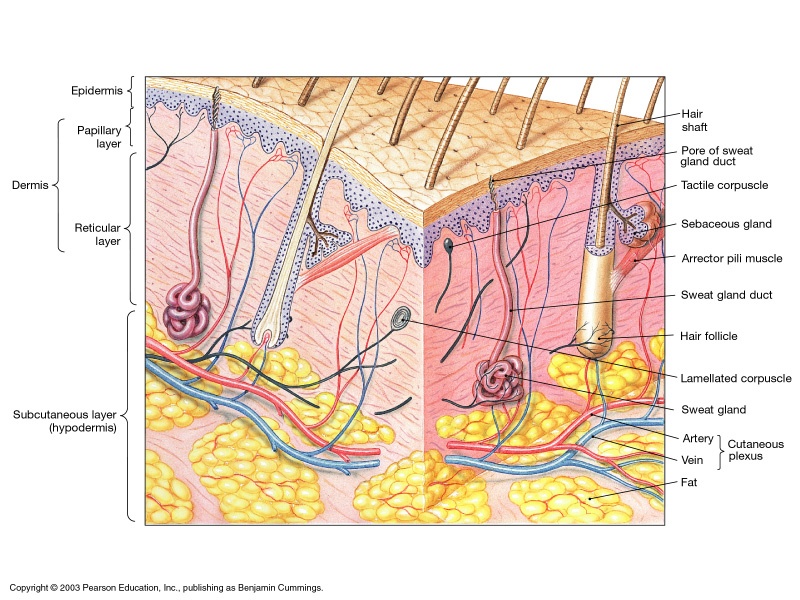 Functions of the Integumentary System
1) Physical Barrier from Environment
2) Regulation of Body Temperature (Tb)
3) Secretions and Excretions
4) Vitamin D Synthesis
5) Sensations (receive sensory info)
6) Immunological Defense
Integument
Accessory
Structures
Cutaneous Membrane
+
1. Epidermis
=
2. Dermis
Hair and Follicles
1. Stratified squamous
- Protection
- 4 or 5 layers
2. Exocrine Glands
 Sebaceous 
 Sweat (2 types)
2. Areolar and Dense Irreg
 Papillary – superficial 1/5
 Reticular – deep 4/5
3. Finger and Toe Nails
Epidermis = Stratified Squamous Epithelium.
The thickness of the epidermis varies.
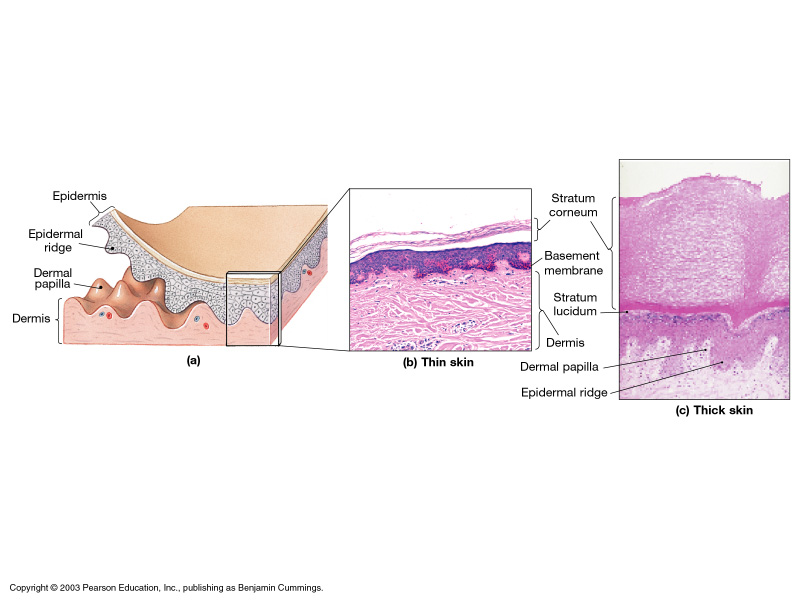 Thin skin = ?
Thick skin = ?
Cells of the Epidermis
1. Keratinocytes
Most abundant cell (80-90 % of cells in epidermis). 
Produces keratin, a hydrophobic lipoprotein, 
guards against water loss.
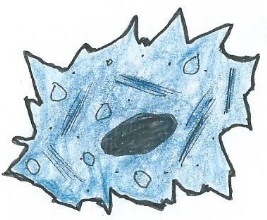 2. Melanocytes
Produce the dark pigment melanin. 
For protection against UVA rays 
(10-20% of cells in epidermis).
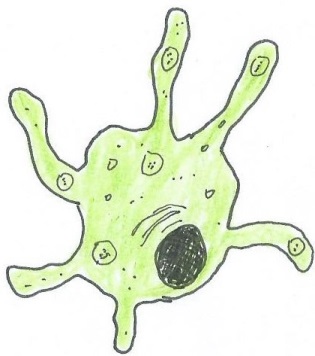 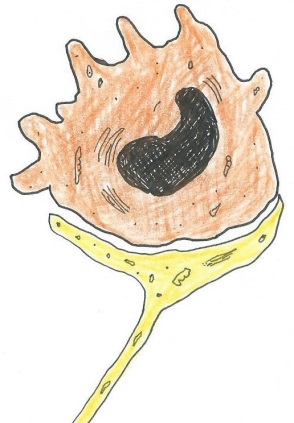 3. Merkel cells
Cells for nervous sensation in the epidermis 
Coupled with ‘nerve ending’ discs.
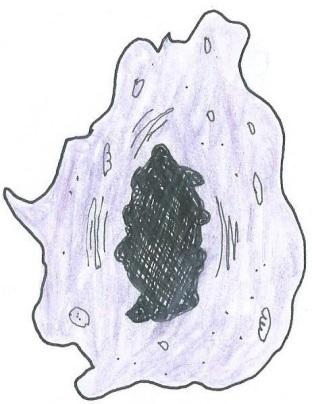 4. Langerhans cells
Large defense cells in the epidermis; 
phagocytose substances.
The Epidermis
Stratum Corneum: 
Most superficial layer, 
many layers of dead cells.
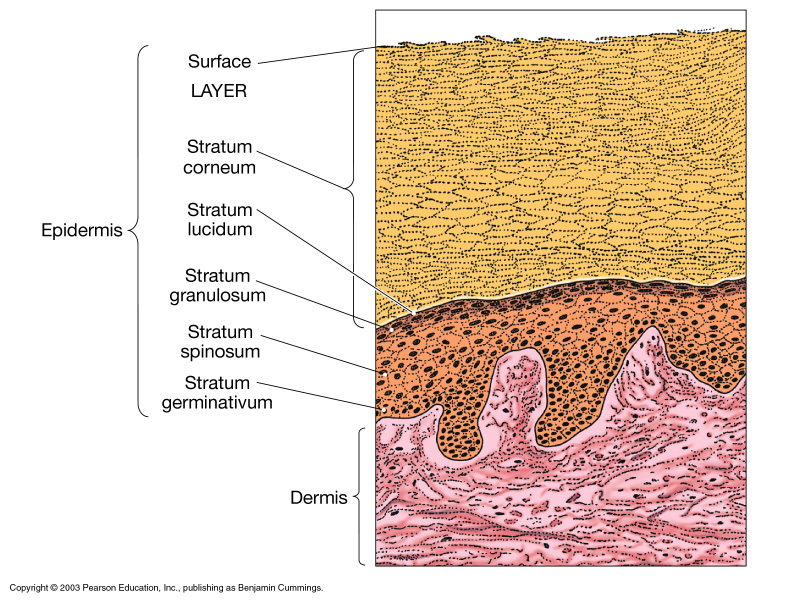 Stratum Lucidum: 
Translucent layer,
only in thick skin.
Stratum Granulosum: 
Has dark staining granules.
Stratum Spinosum: 
Can appear “spiny”.
Stratum Basale or Germinativum: 
Division of basal cells, produces new keratinocytes (+ the other cells).
The Dermis
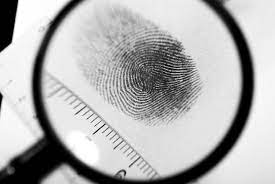 Role of Fingerprints?
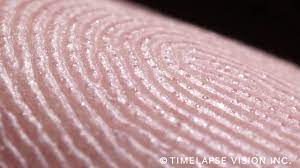 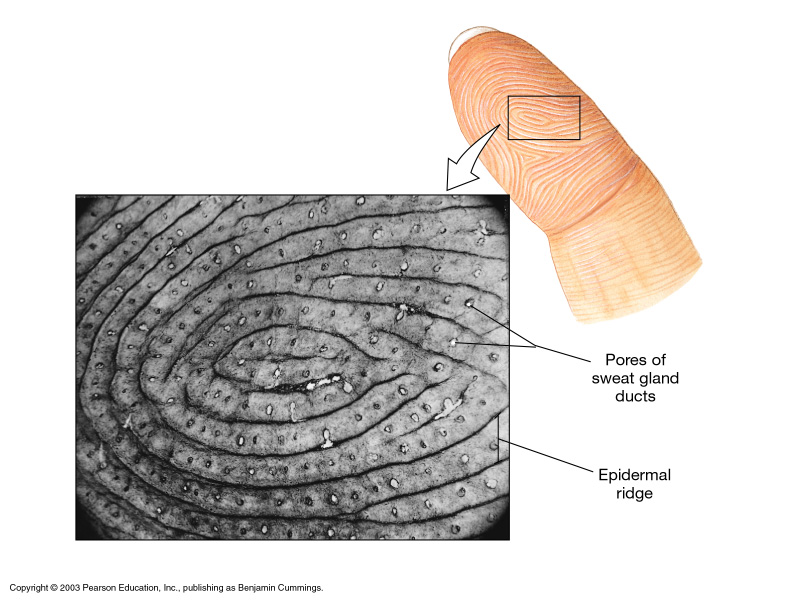 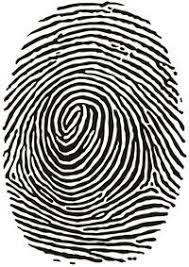 The Dermis
Papillary Layer (areolar C.T.)
	– nourishes and supports the epidermis.
Reticular Layer (Dense Irreg C.T.)
	– attaches skin to deeper tissues.

	– restrict spread of pathogens (defense).
– sensory perception (touch, pressure, pain).

	– thermoregulation via blood vessels.
– many accessory structures located here.
The Dermis
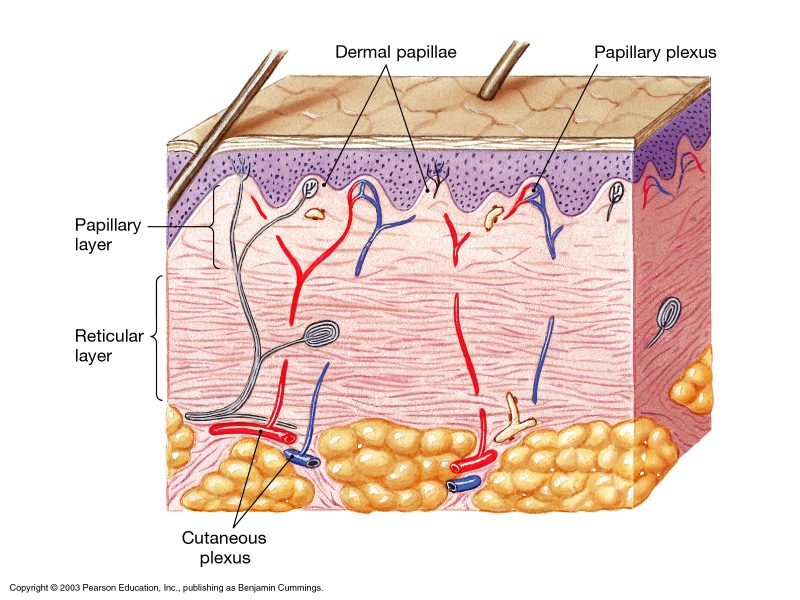 Anatomy of a Tattoo
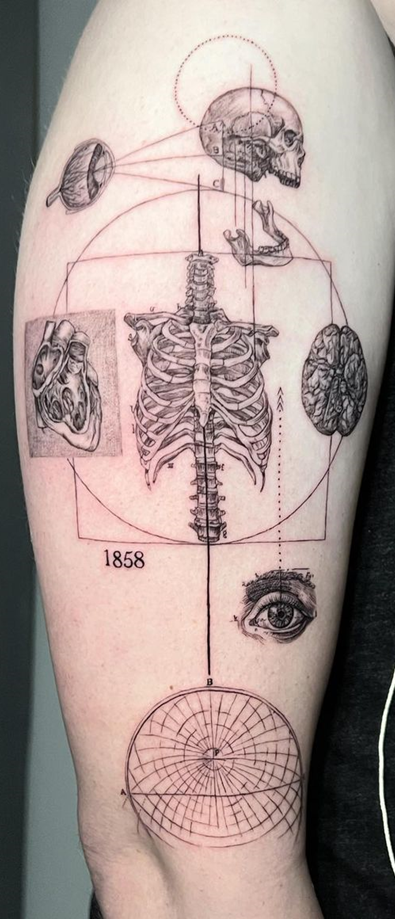 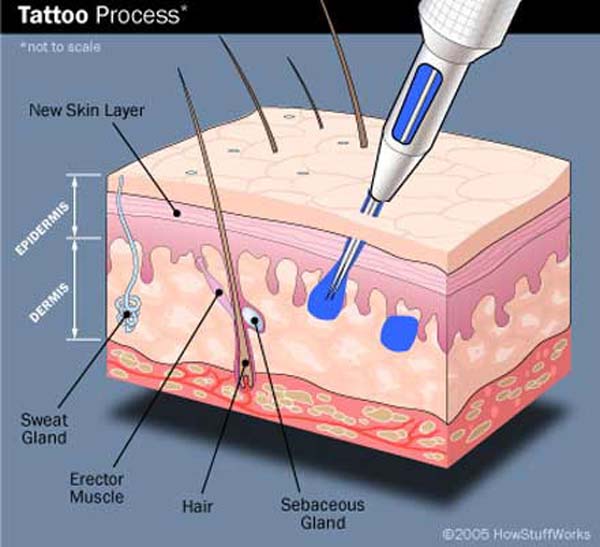 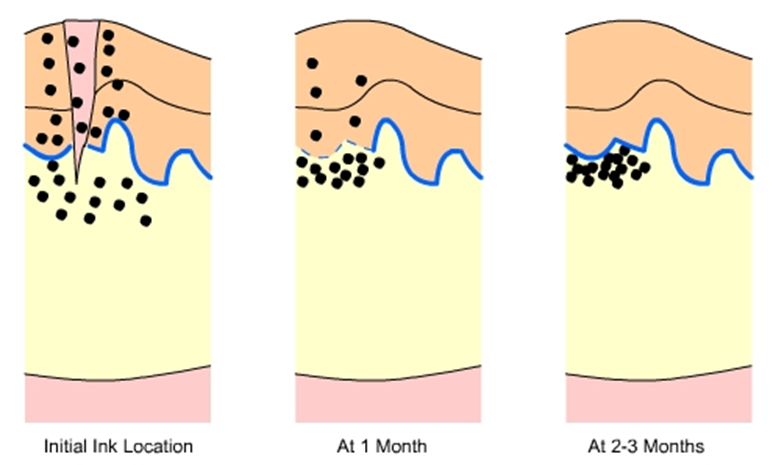 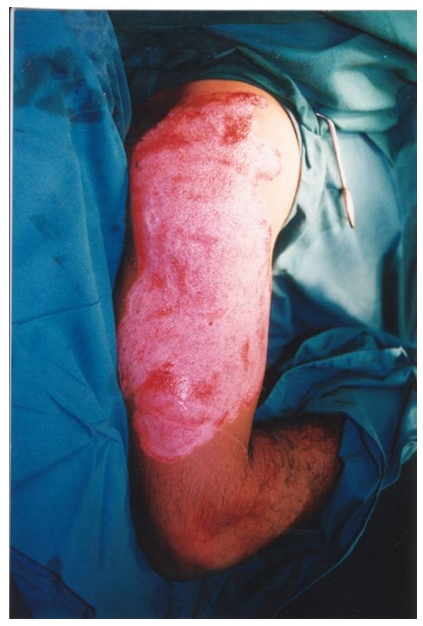 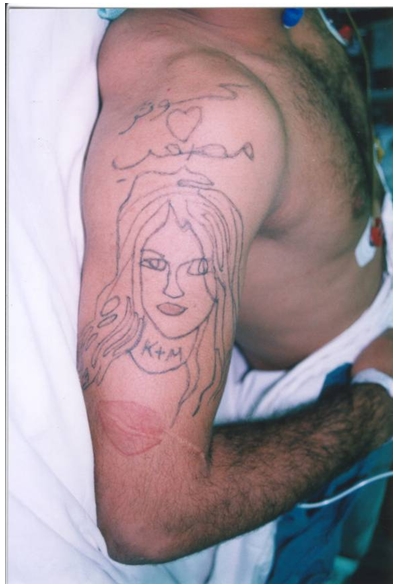 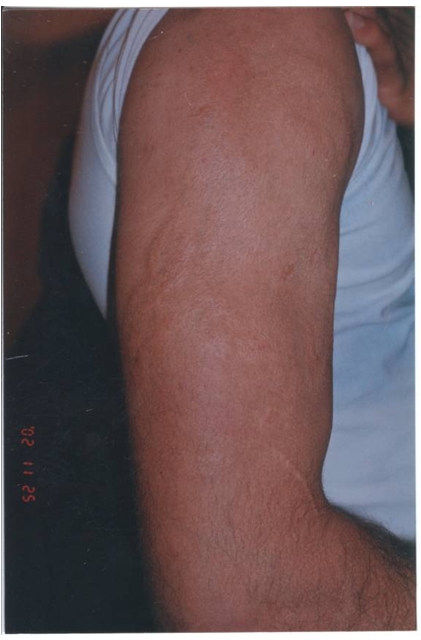 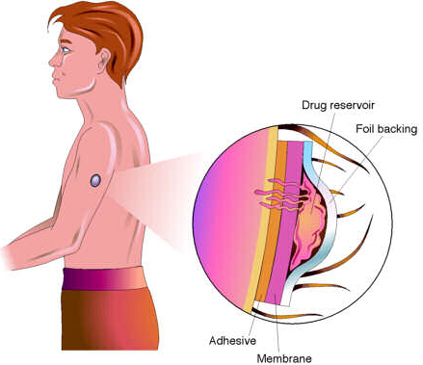 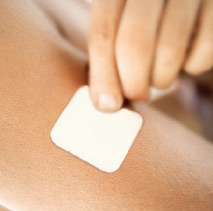 Do substances get into your bloodstream
from being in contact with your skin?
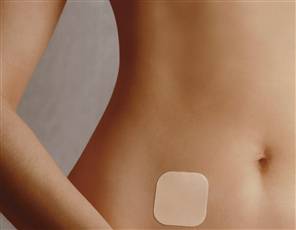 What factors would be important?
What are some examples?
The Subcutaneous Layer
Superficial Fascia
Hypodermis
Roles

 Stabilizes skin’s position.
- Permits limited independent movement.
Provides insulation and protection.
Skin Color
Depends on 3 Things:
1. Melanin: amount = darkness.
2. Carotene: from diet.
3. Hemoglobin (Hb) + amount of blood:
Hb without O2 = blue/purple
HbO2 = red
*If skin is thin, blood supply deep to it can be seen.
Jaundice, Pallor, Cyanosis, Albinism, Erythemia, Hematoma
Accessory Structures of the Skin
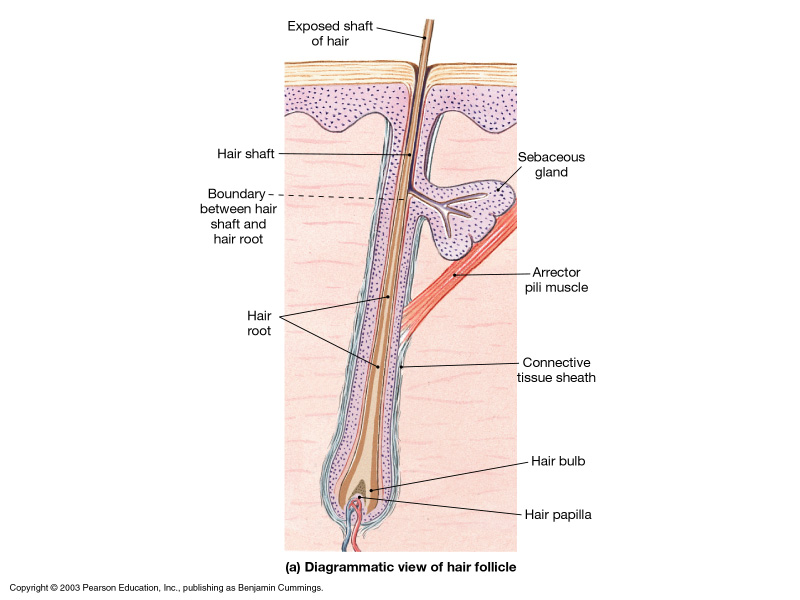 Shaft
a) Hair

b) Hair Follicle
	- medulla
	- cortex
Root
Bulb
Roles of Hair:
- Protection
- Insulation
- Sensation?
Hair Root
Cross Section (x.s.)
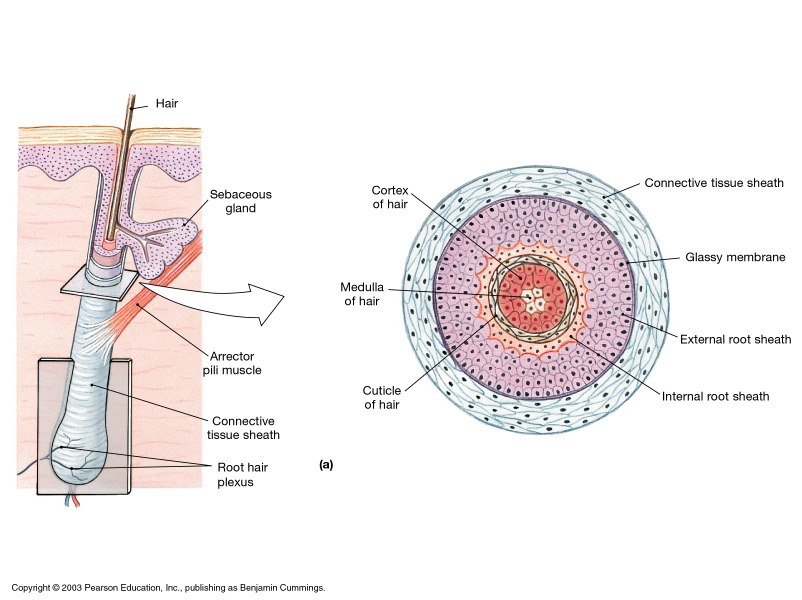 Hair shaft
Longitudinal Section (l.s.)
Hair and the Hair Follicle
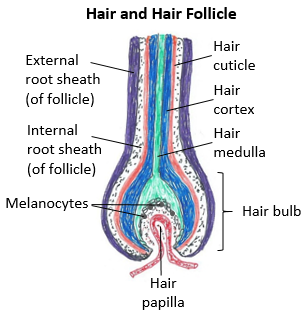 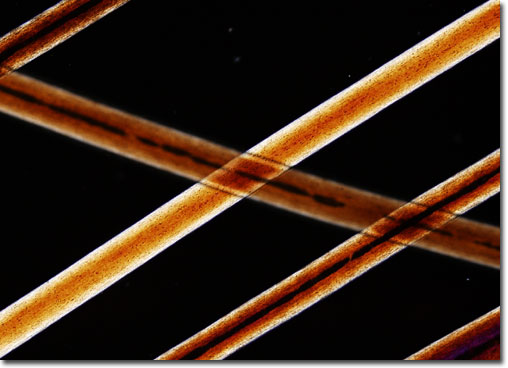 The Hair shaft has 3 layers:
Medulla -  innermost layer, has large cells.

Cortex - layer between cuticle and medulla, contains keratin and pigment, the bulk of hair.
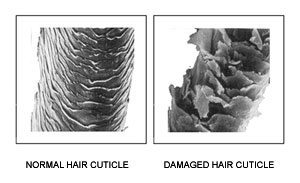 Cuticle - the outermost layer; transparent and protects the inner layers. A healthy cuticle can give hair a shiny appearance.
Basic types of Hair
Vellus Hair - short, fine, lightly-colored hairs on a large % of body as a child. This hair helps regulate Tb. Only 0.5 cm long.

Terminal Hair - thick, long, darker hair, e.g. scalp hair. Can be many feet long. 

Lanugo Hair – thin, soft, unpigmented baby hair covering unborn and newborn babies.
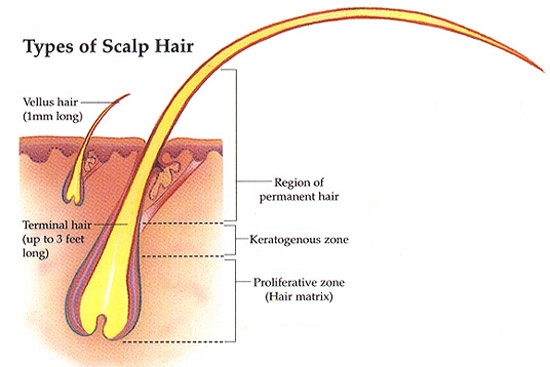 Hair Removal 
by Electrolysis
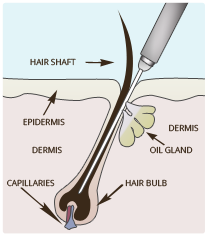 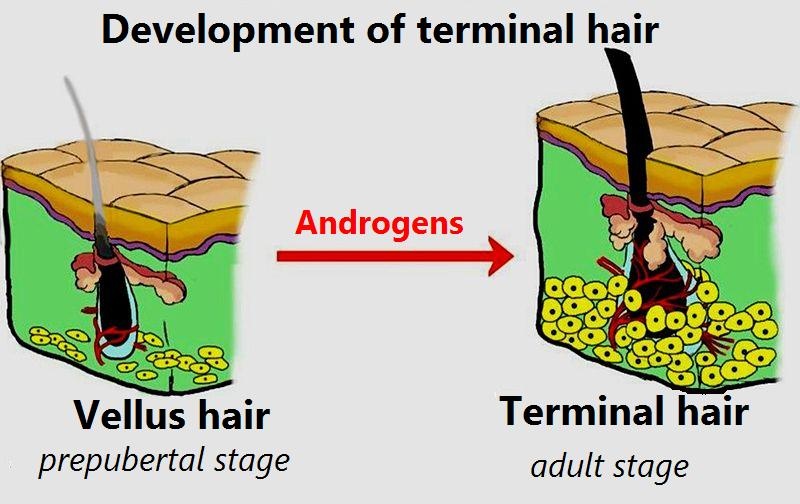 Hair Color and Texture
Hair Color:
Determined by the amount of melanin in hair bulb.
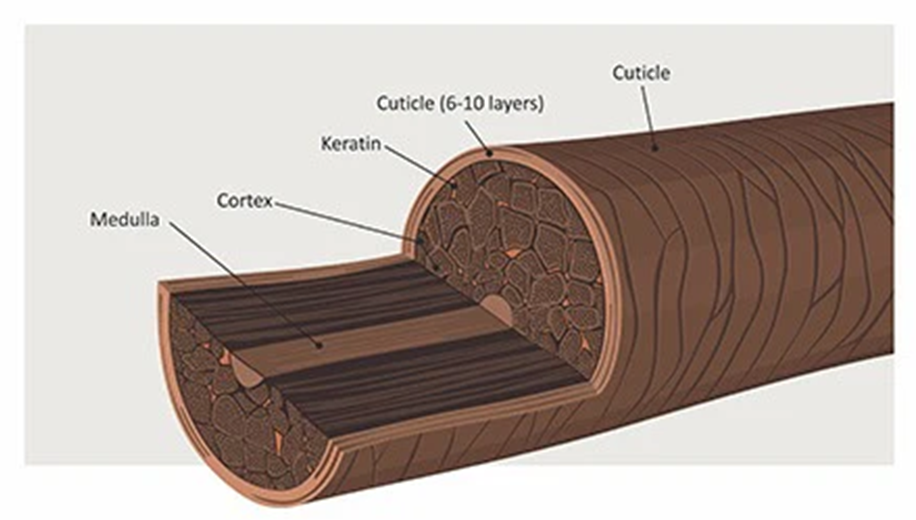 More Melanin – Darker Hair
Less Melanin – Lighter Hair
Air Bubbles in Medulla – White Hair!
*If hair is Red, this is another iron (Fe) containing pigment, 
 called trichosiderin.
Hair Color and Texture
Hair Texture:
Mostly determined by cross section of hair shaft.
Round – Straight Hair.
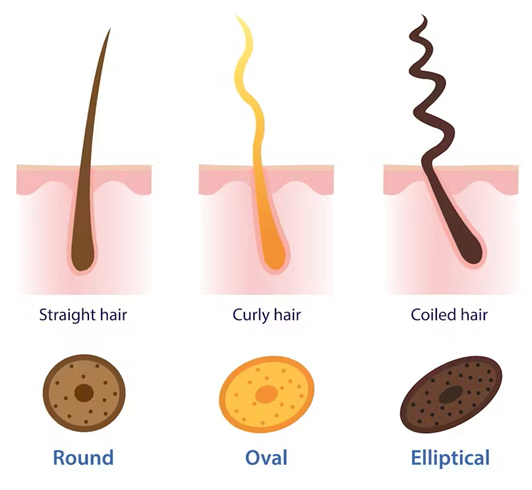 Oval – Curly Hair.
Flat (Elliptical) –  Kinky Hair.
2. Exocrine Glands
Sebaceous (Oil) Glands
- Sebaceous Glands secret sebum onto hairs.
Sebaceous Follicles are large sebaceous glands not  
  associated with hair.
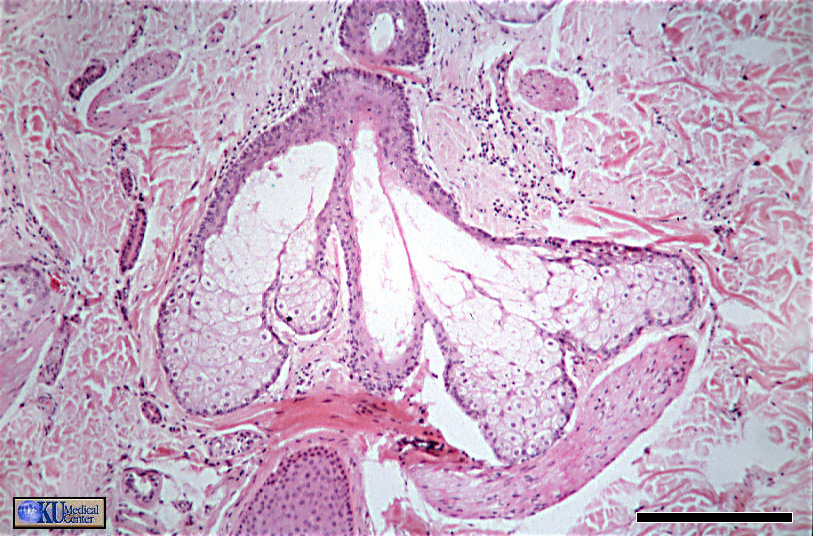 Sebaceous Glands
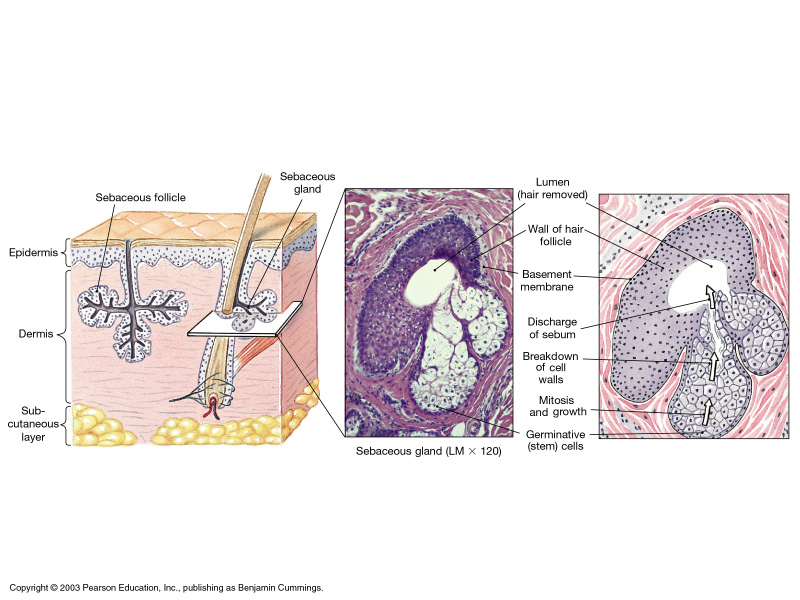 Sudoriferous (Sweat) Glands
1) Merocrine Sweat Glands
Thin, watery, sensible perspiration, more numerous than apocrine, highest density on palms and soles.
2) Apocrine Sweat Glands
Thicker, lipid rich secretion, only in specific regions of the body, e.g., axillary and inguinal regions.
Modified Apocrine Sweat Glands
Mammary Glands
Large, complex apocrine sweat glands, produce milk as nourishment for babies.
Ceruminous Glands
Produces waxy cerumen (ear wax), found in ear canal to keep eardrum protection and pliable.
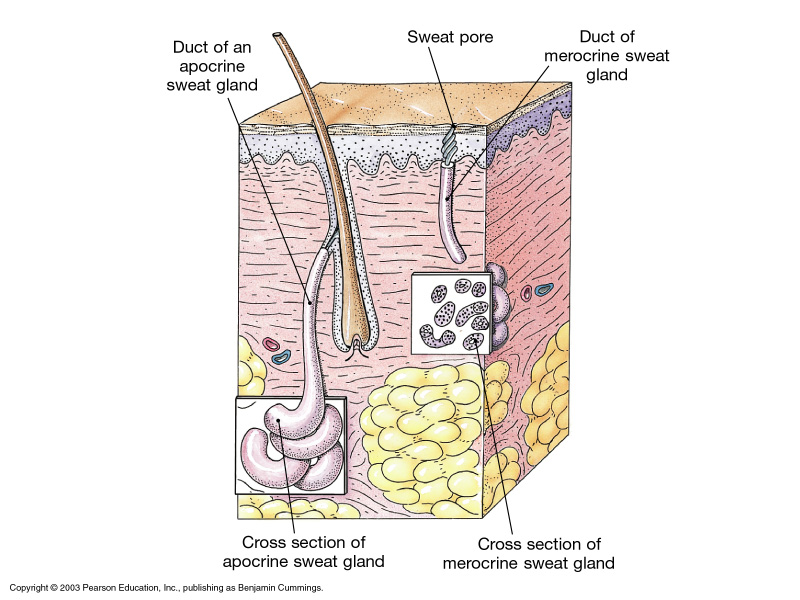 Sudoriferous (Sweat) Gland
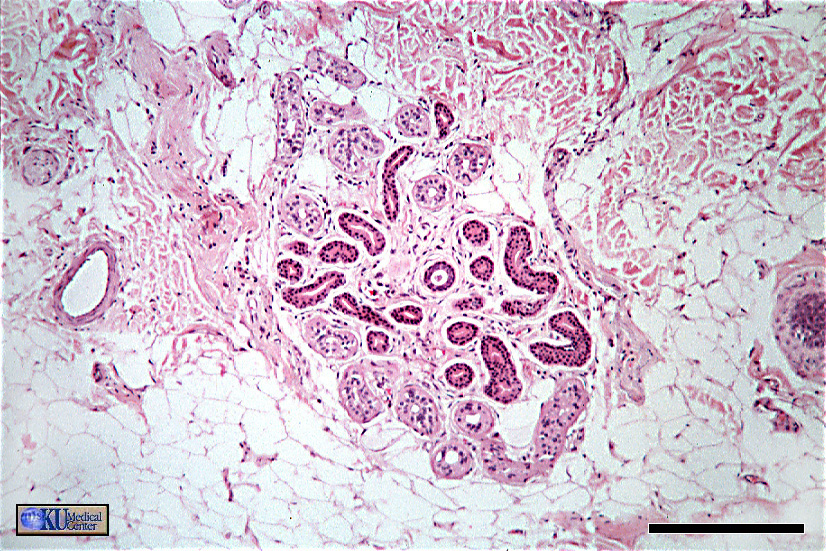 3. Finger and Toe Nails
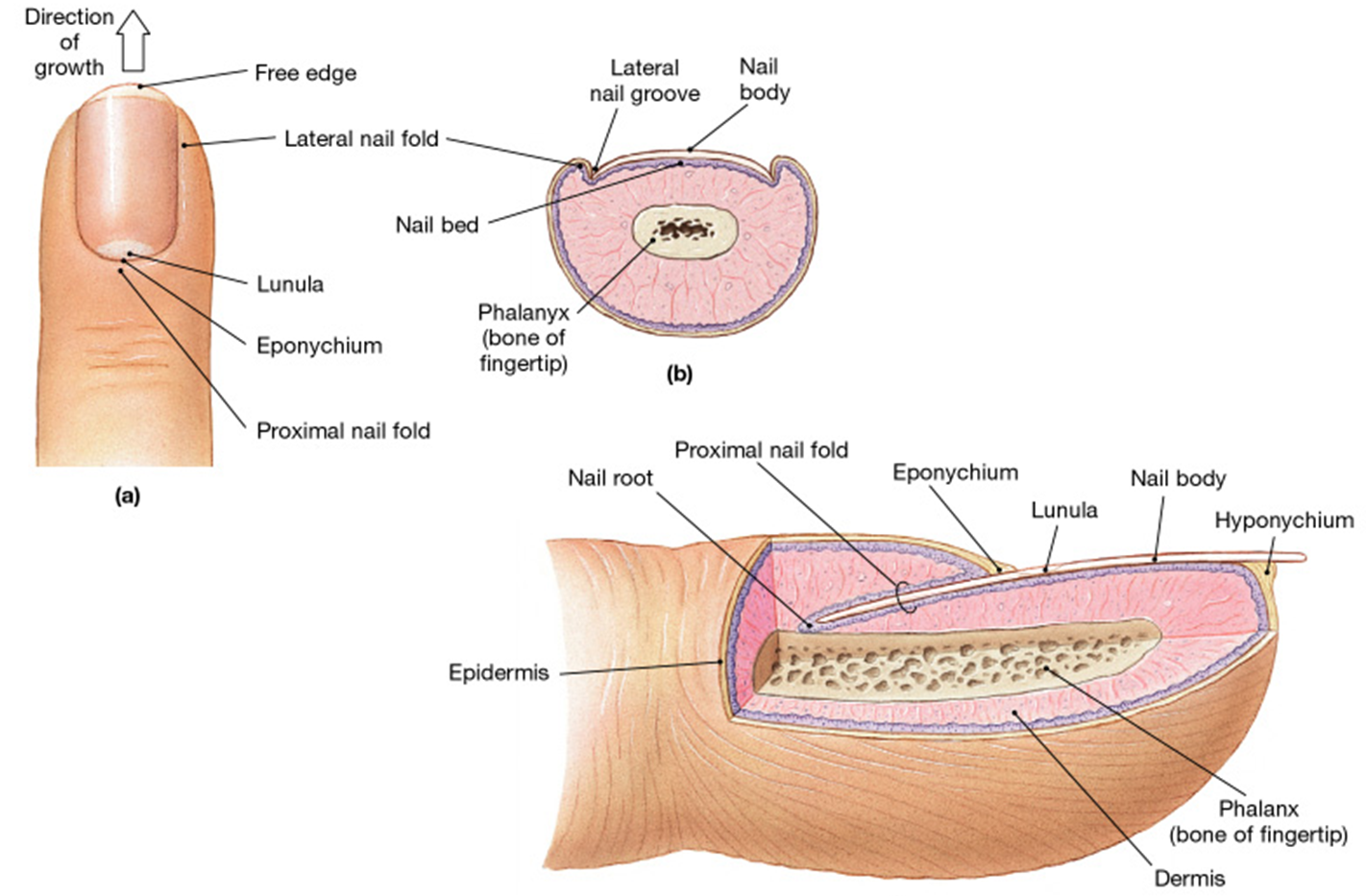 Aging of the Integumentary
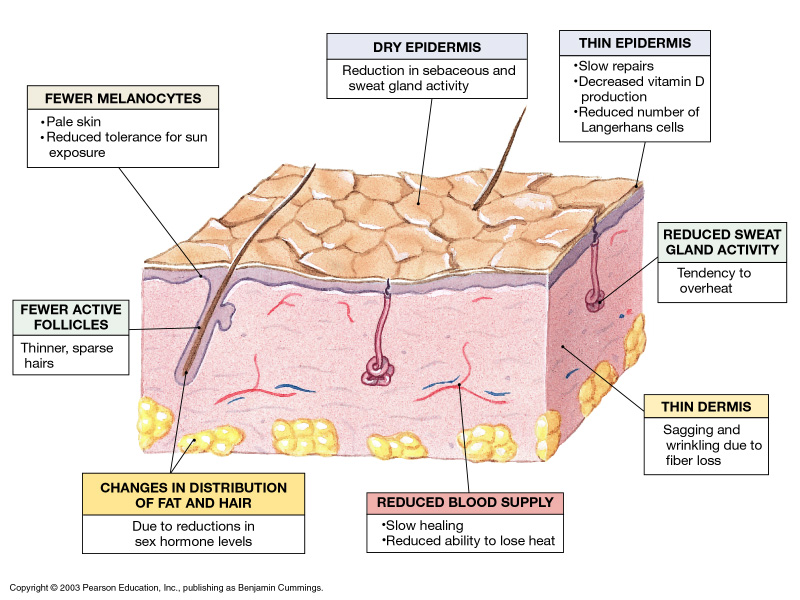 Burns and the Integument
Tissue 
Damage
Tissue 
Appearance
Recovery 
and Risks
Epidermis is 
Damaged (or destroyed)
1st Degree
2-3 days
Red in color
Painful (tender)
Skin cancer from
Repeated burn
Papillary of Dermis
May be damaged
Mild edema
Epidermis is 
Destroyed
Blister
2nd Degree
1-2 weeks
Painful
Typically don’t pop
blister (infection)
Dermis is Damaged
+ assoc. structures (=?)
Edema
3rd Degree
Epi & Dermis are
both Destroyed
Charred, black or 
white in color
6 months
- Infection
Deeper tissue
Damage (e.g. ?)
May not be
painful
- Dehydration
Lines of cleavage follow lines of tension in the skin.
Created by fiber patterns within the skin.
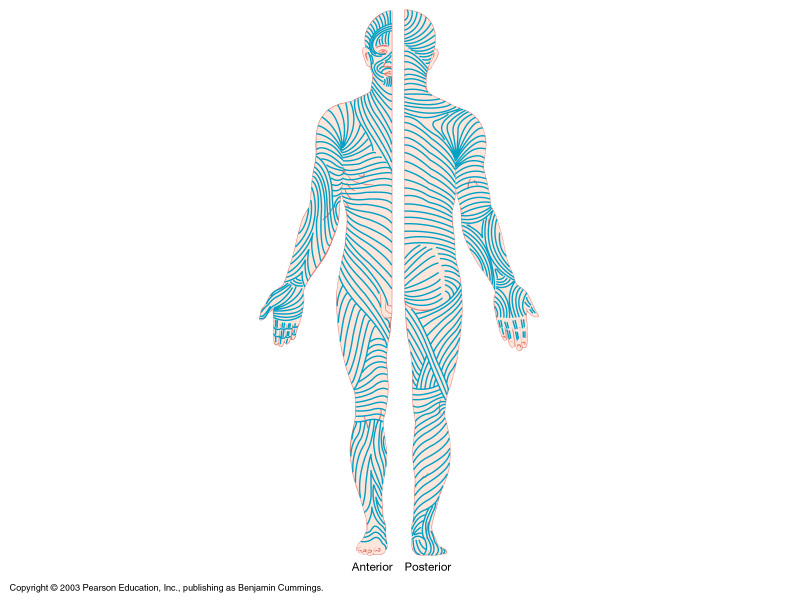 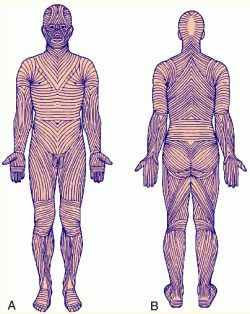 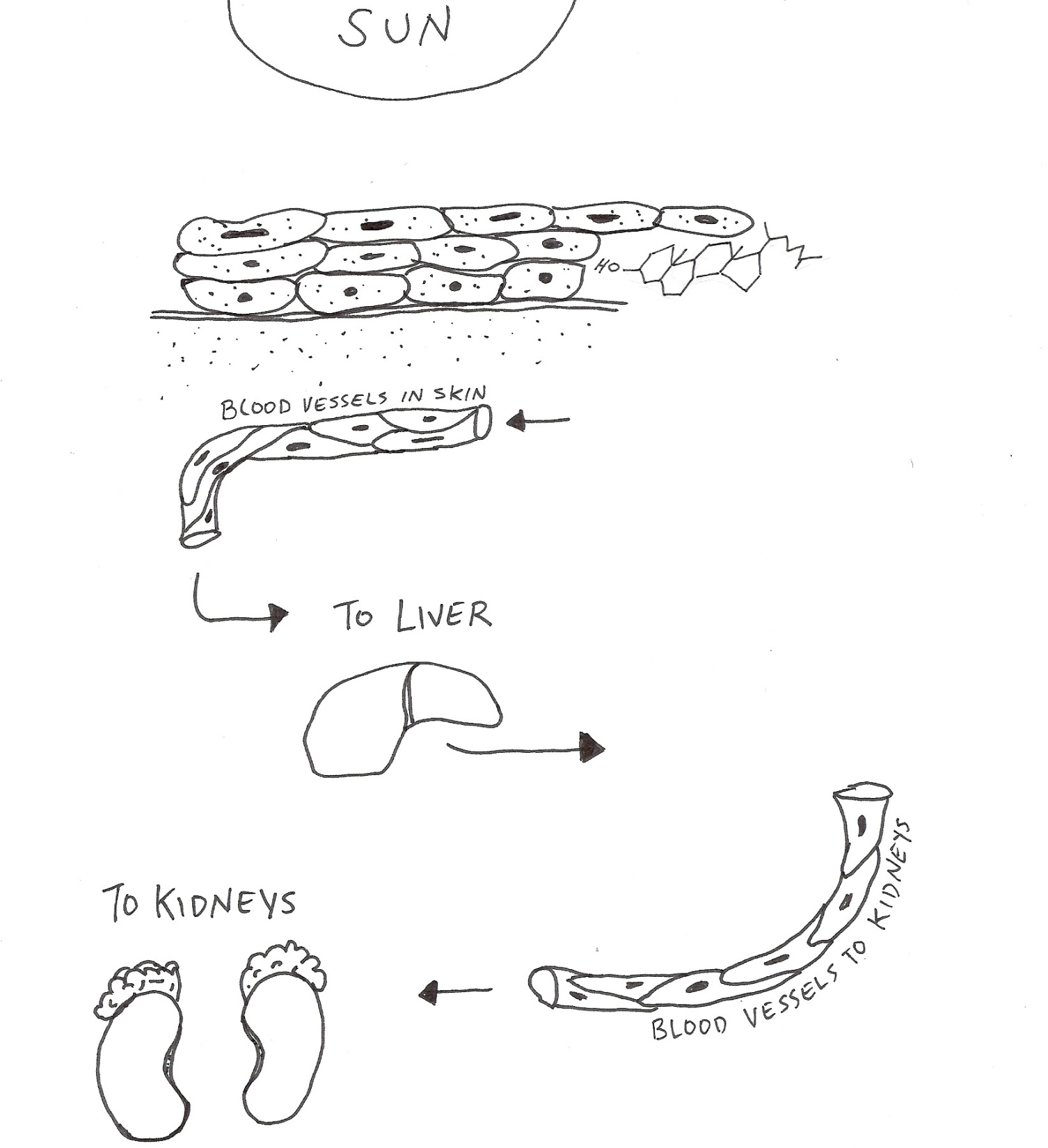 of Vitamin D
The story
UVB 
Light
UVB 
Light
UVB Light
+
Epidermis of Skin
7-dehydrocholesterol
Dermis of Skin
Cholecalciferol 
(Vit D3)
Your cells only make Vitamin D if UV stimulation is adequate (~20 min/day)
“Calcidiol” 
25-Hydroxycholecalciferol 
(25-Hydroxy Vit D3)
Allow your healthy Liver to process Vit D3 into Calcidiol.
Allow your healthy Kidneys to process Calcidiol into the 
most active form, Calcitriol.
ACTIVE FORM
“Calcitriol”
1,25-Hydroxycholecalciferol 
(1,25-Hydroxy Vit D3)